Postmodernismo
Decanonizzazione e frammentazione; 
Intertestualità (ibridazione, pastiche, collage, contaminazione, metatestualità); 
Ironia e parodia; 
Double coding. 

in generale, è la compresenza, in proporzioni variabili, di tutte queste categorie all’interno di uno stesso testo ad essere significativa
M. Lipoveckij, Russkij postmodernizm: očerki istoričeskoj poėtiki, Ekaterinburg, Ural'skij gosudarstvennyj pedagogičeskij universitet, 1997.
«l’intertestualità non si riduce al semplice citazionismo. Il citazionismo è solo una delle manifestazioni stilistiche dell’intertestualità. Il mondo come testo, così è possibile designare questa concezione, che sfuma i tradizionali confini tra arte e realtà e, in definitiva, cancella la categoria della mimesi…»
https://adindex.ru/publication/gallery/2014/01/13/105597.phtml
Soc-art
D. Fokkema, The Semiotics of Literary Postmodernism, in International Postmodernism: Theory and Practice, a cura di D. Fokkema e H. Bertens, John Benjamin’s Publ., Amsterdam — Philadelphia 1997, cit. in M. Lipoveckij, Paralogii. Transformacija (post)modernistskogo diskursa v kul’ture 1920−2000-ch godov, Moskva, NLO, 2008; trad. it a cura di M. Ghilarducci, Paralogie. Trasformazione del discorso (post)modernista nella cultura russa dagli anni Venti al Duemila, Milano, Roma, Aracne, 2014
“Le loro [dei postmodernisti — N.d.A.] predilezioni stilistiche sono dettate dal rifiuto della stabilità (persino ipotetica) semantica e sintattica. L’indifferenza verso le aspirazioni moderniste verso l’esattezza e l’autenticità costringe i postmodernisti a essere o categoricamente imprecisi, o eccessivamente precisi, e a ricorrere o alla fabulazione fantastica o alla sperimentazione verso una “letteratura del silenzio”. Nei testi postmoderni si arriva di conseguenza all'unione di elementi che si contraddicono l'un l'altro [...]. Il “labirinto” e il “viaggio senza destinazione finale” sono diventati lo shibboleth dell'idioma postmoderno [...]. Dato che le regole logiche [tradizionali] e le congruenze narrative non sono applicabili, tutti i collegamenti tra le parti diventano, se non arbitrari, perlomeno instabili. Il principio di causalità viene sostituito dalla coerenza casuale. L'arbitrarietà dei collegamenti prende forma nella manipolazione matematica del testo, ad esempio in forma di riduplicazione e accrescimento [...], di sostituzione e di enumerazione. I finali molteplici diventano esemplari, come ne La donna del tenente francese di Fowles [...]. L'instabilità strutturale si manifesta in forma di discontinuità (un elemento che rifiuta l'esistenza della coerenza) o di tautologia (un elemento che sottintende un'eccessiva quantità di collegamenti)”.
M. Lipoveckij, Paralogii. Transformacija (post)modernistskogo diskursa v kul’ture 1920−2000-ch godov, Moskva, NLO, 2008; trad. it a cura di M. Ghilarducci, Paralogie. Trasformazione del discorso (post)modernista nella cultura russa dagli anni Venti al Duemila, Milano, Roma, Aracne, 2014
Diverse opere della letteratura russa possono illustrare in modo chiaro e semplice quanto appena detto: Mosca–Petuški di Venedikt Erofeev (si pensi ai grafici e alle ricette dei cocktail); La casa Puškin [Puškinskij dom] di Andrej Bitov (si considerino i frammenti delle opere scritte dai personaggi, che hanno finali diversi, e le considerazioni degli autori sull’impossibilità di costruire un romanzo “normale”); Tra cane e lupo [Meždu sobakoj i volkom] di Saša Sokolov (penso all’indeterminatezza di chi parla e alle continue trasformazioni dei personaggi, che hanno tratti semiparodistici e sembrano non avere niente a che fare col soggetto delle poesie incluse nell’opera)…
M. Lipovetsky, Explosive Compromises of Russian Postmodernism, in Postmodernism and Postcolonialism, a cura di S. Albertazzi e D. Possamai, Padova, Il Poligrafo, 2002.
Il postmodernismo russo è di fatto un compromesso paralogico ed esplosivo tra le premesse moderniste e postmoderniste
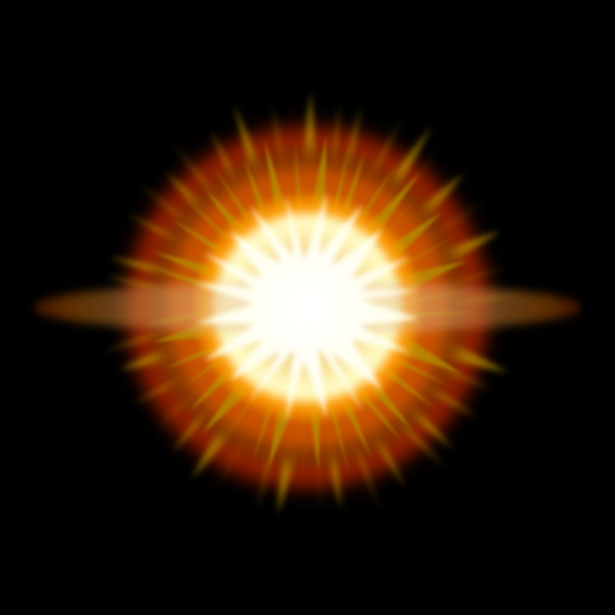 La prima fase del Postmodernismo che potremmo definire “eroica” per il suo carattere underground, si estende dalla fine degli anni ’60 alla fine degli anni ’80 e reca ancora la forte impronta modernista di un’arte comunque elitaria e sperimentale. A questo passato prossimo possono essere ricondotti molti degli autori già citati: i concettualisti come Dmitrij Prigov e Lev Rubinštejn, nonché altri come Venedikt Erofeev, Saša Sokolov, Vasilij Aksënov, Andrej Bitov, Viktor Erofeev, per fare solo alcuni nomi.
La seconda fase del Postmodernismo, che prende l’avvio negli anni ’90 e acquista particolare evidenza nel nuovo millennio, vede uno slittamento verso il rifiuto dello sperimentalismo che aveva caratterizzato le opere del primo postmodernismo, debitore nei confronti del Modernismo. Cominciano a sfumare le vecchie categorie moderniste di valutazione del prodotto letterario articolate in opposizioni binarie: complesso vs semplice, nuovo vs vecchio, alto vs basso, elitario vs popolare, sperimentalismo vs intrattenimento, si procede, cioè, verso la riduzione dell’attrito esistente tra la letteratura bassa e la letteratura high brow, alta.
Surmodernismo
Prima fase del 
Postmodernismo
Surmodernità  
(Marc Augé)
La surmodernità, per Augé, è caratterizzata da tre tipologie di eccesso: tempo, spazio e individualità. La prima (l’eccesso del tempo) è intesa come un accumulo ridondante di eventi nel presente, cosa che complica la nostra comprensione della storia; la seconda (l’eccesso dello spazio) è un accumulo eccedente di immagini e spazialità, che, in una sorta di ripiegamento, riducono il mondo a uno spazio strettamente individuale; la terza (l’eccesso dell’individualità) è la ridondanza delle coordinate personali, che porta alla necessità di elaborare da soli il nostro rapporto con la storia e il mondo.
Cross the border, Close the gap…
Seconda fase del 
Postmodernismo
(Leslie Fiedler, Luigi Cazzato)
Le dinamiche del postmodernismo iniziano il recupero dei generi e l’estetica della contaminazione e dell’ibridazione, favorendo il ritorno verso narrazioni dall’intreccio solido e accattivante, per ritrovare e riscoprire, come afferma Luigi Cazzato, quanto «[era] rimasto sepolto sotto il moderno». Egli conia inoltre la felice espressione di “romanzo di recupero”: «Pertanto, il romanzo di recupero si contraddistingue sia per il ritorno ai generi e alle tecniche narrative di un passato rifiutato (gotico, storico, avventura, favola, fiaba...), sia per quello ai generi e alle tecniche narrative di un presente, o passato prossimo, emarginato (rosa, giallo, thriller, spionistico, fantascienza, fantasy, western, porno...)»
G. Petronio, Letteratura di massa. Letteratura di consumo. Guida storica e critica, Bari, Laterza, 1979
“Letteratura di consumo” indicherebbe allora il fenomeno [...] per cui fatti di contenuto e fatti di forma (temi, personaggi, moduli narrativi, lingua, stilemi) si diffondono, si banalizzano, diventano fatti di costume e di moda, perdono di intensità e di tensione, vengono costruiti in serie, in modi industriali. […] “Letteratura di massa” indicherebbe invece la letteratura − cioè l’assieme dei fatti letterari − collegati al costituirsi e rafforzarsi di una società di massa, e sarebbe quindi un fatto cronologicamente determinato, collegato a tutti i fenomeni che hanno provocato e che caratterizzano la società di massa.
Ju. Lotman, O soderžanii i strukture ponjatija “chudožestvennaja literatura”, in Id., O russkoj literature, Sankt-Peterburg, Iskusstvo-SPb, 1997
Con letteratura di massa noi ci riferiremo alla formulazione impiegata da Petronio per la letteratura di consumo; ne discende che la letteratura di massa è saldamente ancorata ai gusti di una determinata epoca e muta quindi dinamicamente confini e sostanza in relazione al periodo considerato. A questa concezione è vicino anche Lotman: 
«Il concetto di “letteratura di massa” [...] è un concetto sociologico e riguarda non tanto la struttura di questo o quel testo, quanto il suo funzionamento sociale all'interno del sistema generale dei testi che costituiscono una determinata cultura. In questo modo il concetto di “letteratura di massa” determina in primo luogo il rapporto di questo o quel collettivo con un determinato gruppo di testi. [...] Il testo non subisce modifiche, cambia unicamente la sua collocazione e funzione nel sistema generale».
E sempre Lotman dallo stesso testo:
E sempre Lotman dallo stesso testo:
«la letteratura “alta” e la letteratura “di massa”, singolarmente prese, possono acquisire in condizioni storiche concrete i più differenti significati sociali, estetici o generalmente filosofici. È costante solo la loro contrapposizione funzionale».
Cfr. G. C. Ferretti, La Fortuna letteraria, Ancona, Transeuropa, 1988.
come sottolinea Gian Carlo Ferretti nel suo libro La fortuna letteraria, in ogni opera moderna, “ricerca” e “consumo” con tutti i binomi impliciti, in primis la contrapposizione tra letteratura alta e bassa, sono sempre compresenti, anche se in proporzioni diverse. È quindi impossibile considerare questa coppia come un’antinomia assoluta, anche perché talvolta è difficile, soprattutto nella dimensione diacronica, discernere la ricerca dal consumo con chiarezza.
B. Dubin, Klassika, posle i rjadom. Sociologičeskie očerki o literature i kul’ture, Moskva, NLO, 2010
«i classici sono inseparabili dalla letteratura d’avanguardia e di massa. È all’interno dei processi di nascita di tali “eresie” (in relazione al canone) e nelle loro tese interrelazioni con i classici, che la letteratura si è formata come istituto».
Cfr. B. Menzel, Writing, Reading and Selling Literature in Russia 1986-2004, in Reading for Entertainment in Contemporary Russia: Post-soviet popular literature in historical perspective, a cura di S. Lovell e B. Menzel, München, Otto Sagner, 2005.
Quattro cambiamenti principali hanno avuto luogo nelle condizioni di base della cultura: 
1) l’erosione dell’intelligencija, cioè la perdita degli intellettuali del ruolo di trend-setter, 
2) la dissoluzione di tutte le istituzioni statali, 
3) la commercializzazione della cultura e 
4) L’impatto dei mass-media e dal 1996 la Runet (la rete russa)
B. Dubin, Slovo - Pis’mo – Literatura. Očerki po sociologii sovremennoj kul’tury, Novoe literaturnoe obozrenie, Moskva 2001.
«Le attività ricreative, i gusti quotidiani, gli standard di valutazione dei cittadini russi istruiti, qualora non si tratti della difesa dimostrativa di simboli e relitti collettivi del passato, si sono sensibilmente avvicinati al livello usuale del consumatore medio, e inoltre, non di rado, agli stereotipi più conservatori e rutinari». 

«Ha avuto luogo un chiaro avvicinamento dei “gruppi estremi”, i cui gusti in fatto di cultura e le pratiche di consumo culturale erano in precedenza distintamente contrapposte».
K. Razlogov, N. Zorkaja, Dobro i zlo massovoj kul’tury (tavola rotonda del 5.3.2003), <http://www.pseudology.org/Psyhology/MassovayaKultura.htm>
Quando avevo 14 anni e leggevo estatico Marcel Proust disprezzavo profondamente mio padre che leggeva un romanzo su Perry Mason. Non riuscivo a immaginare che una persona adulta potesse perdere tempo con “quello”. Adesso, che sono persino più vecchio di quanto non fosse mio padre allora, capisco benissimo di essere in grado di leggere solo Perry Mason (convenzionalmente parlando) e Aleksandra Marinina. E tutto il resto, più serio, posso leggerlo solo per motivi di lavoro. E non si tratta di un aspetto che riguarda lo sviluppo dell’una o dell’altra persona. Riguarda un determinato ritmo di vita e le determinate situazioni sociali che ne derivano.
S. Čuprinin, Zvonom ščita, «Znamja», n. 11, 2004, <https://znamlit.ru/publication.php?id=2500 >
Un tipo di letteratura, che va a stratificarsi tra la letteratura alta, elitaria e quella di massa, d’intrattenimento, che è nata dalla loro interazione reciproca e che in sostanza cancella la loro secolare opposizione. In questa classe media possono rientrare a pari diritto sia varianti “alleggerite” di letteratura alta […], la cui assimilazione non richiede ai lettori particolari sforzi spirituali e intellettuali, sia quelle forme di letteratura di massa che si distinguono per l’alta qualità della realizzazione e che non sono affatto indirizzate unicamente a intrattenere il pubblico.
V. Židkov, K. Sokolov, Iskusstvo i obščestvo, Sankt-Peterburg, Aletejja, 2005.
A questo proposito vi sono tutte le ragioni per ritenere che nell’ambito delle preferenze di ogni determinata subcultura possa esistere un’arte di differenti livelli, di diversa qualità. Ma è evidente che soltanto i rappresentanti di quella subcultura hanno il diritto di decidere quale prodotto artistico sia loro necessario, che si tratti di romanzi classici o commedie oppure di romanzi gialli o racconti melodrammatici.